Вікова психофізіологія
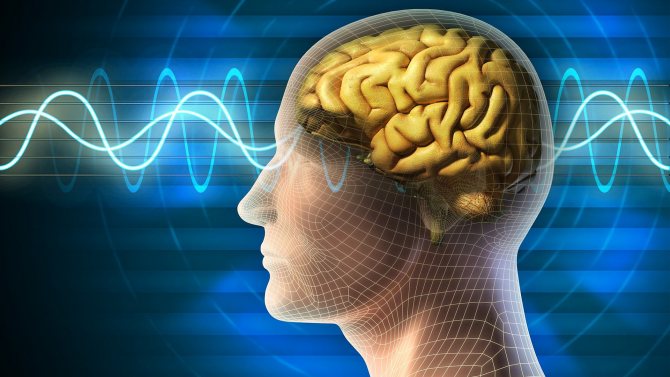 Метою вивчення навчальної дисципліни «Вікова психофізіологія» є знайомство здобувачів із сучасним розвитком уявлень про фізіологічні механізми психічної діяльності та поведінки людини в онтогенезі. Удосконаленні теоретичних знань та практичних навичок здобувачів з питань діагностики психофізіологічного стану людини, визначенні функціонального стану і структури складної діяльності людини, формулюванні рекомендацій відносно професійного і психічного здоров’я, здійснення професійного відбору, психофізіологічної підготовки та реабілітації.
Основні питання, які будуть розглянуті при вивчені дисципліни Вікова психофізіологія.
Предмет вікової психофізіології та її місце у структурі інших природничих та гуманітарних наук. Методи вікової психофізіології. Основні поняття та проблеми вікової психофізіології. Етапи розвитку дітей, дозрівання головного мозку та психічний розвиток. Особливості розвитку та психофізіологічна характеристика дитячого та раннього віку. Особливості розвитку та психофізіологічна характеристика дошкільного віку та молодшого шкільного віку. Особливості розвитку та психофізіологічна характеристика підліткового та юнацького віку. Порушення діяльності нервової системи та патологічні прояви психіки та поведінки дітей та підлітків.  Психологічні та об'єктивні показники процесу старіння.
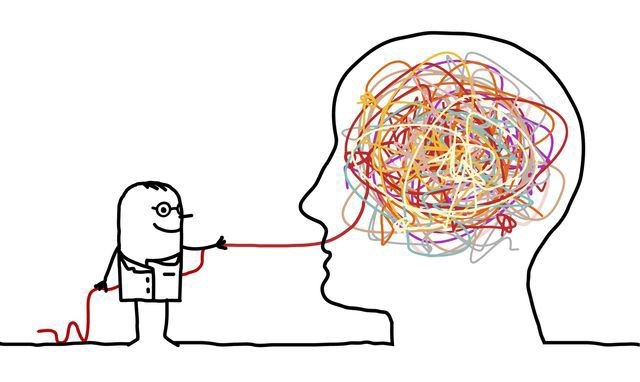 Психофізіологія – (грец. рsyche – душа,  physis – природа,  logos – слово. вчення) – наука, що виникла на стику психології і фізіології, вивчає фізіологічні основи психічної діяльності та поведінки людини.
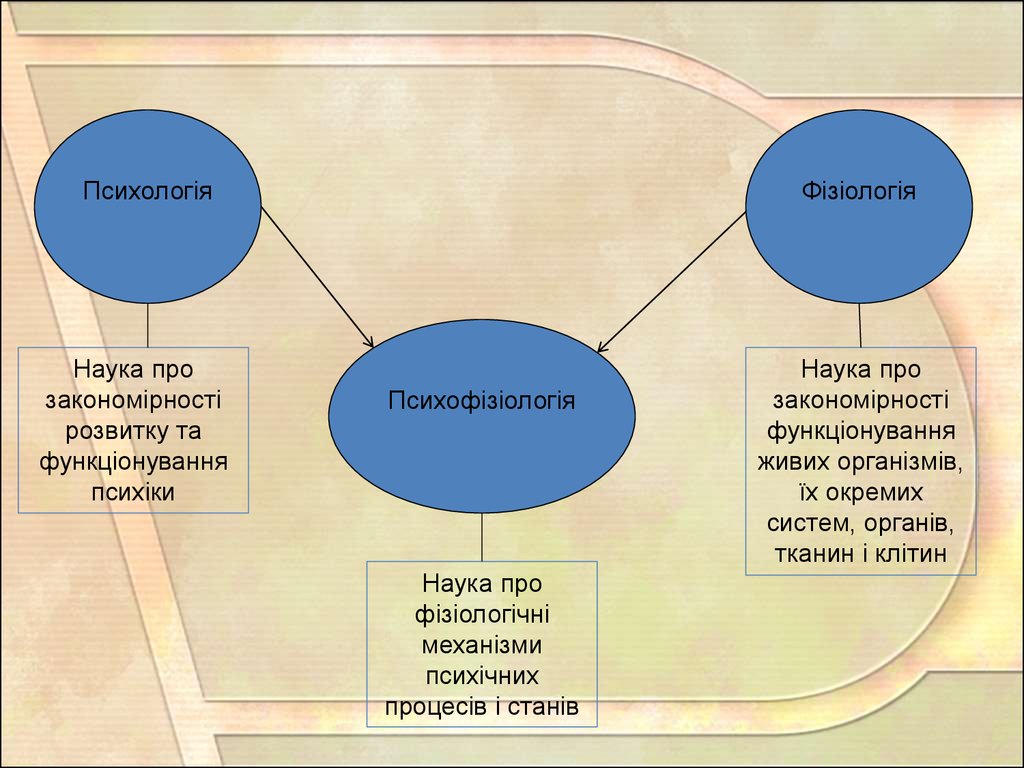 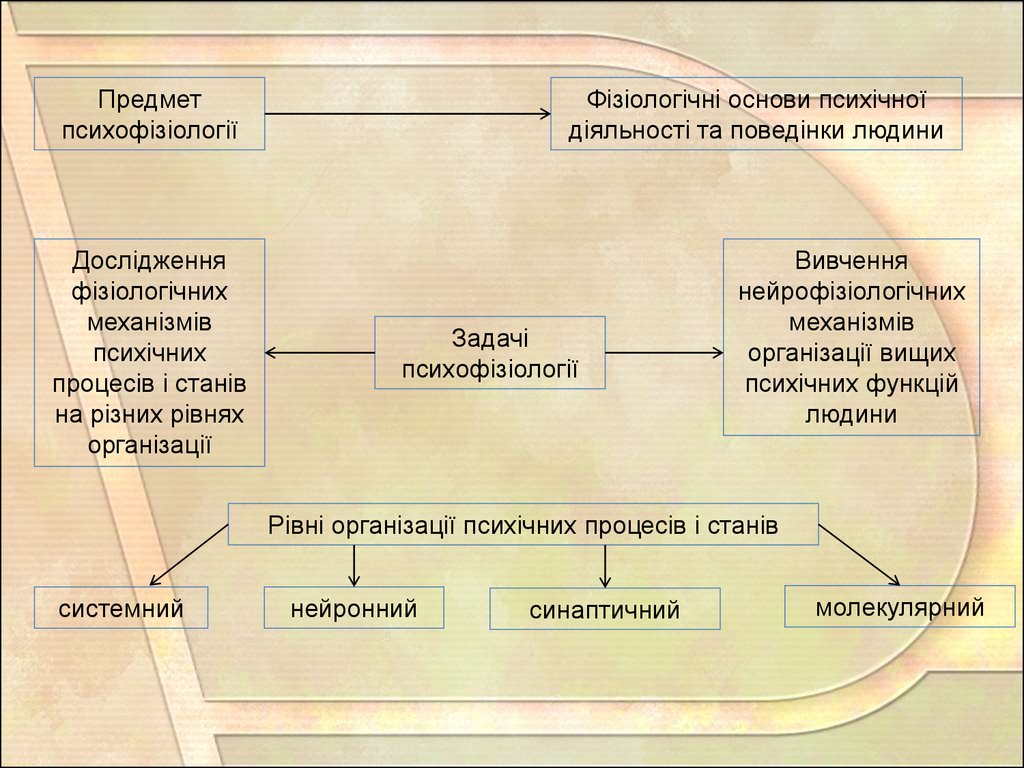 Основне завдання вікової психофізіології: дослідження вікових фізіологічних механізмів психічних процесів, станів і поведінки на системному, нейронному, синаптичному і молекулярному рівнях.
Зв’язок психофізіології з іншими науками
Філософія
Генетика
Фізіологічна психологія
Біохімія
Біологія
Психологія
Нейробіологія поведінки
Вікова психо-фізіологія
Нейроморфологія
Педагогіка
Фізіологія ВНД
Соціологія
Фізіологія сенсорних систем
Фізіологія
Нейрофізіологія
Етика
Нейропсихологія
Фізіологія праці
Патофізіологія
Галузі психофізіології
Психофізіологія і психологічні науки
Предмет загальної психофізіології - фізіологічні основи (механізми, закономірності) психічної діяльності і поведінки людини. 

Загальна психофізіологія:
Психофізіологія організації рухів
Психофізіологія активності
Сенсорна психофізіологія
Психофізіологія пам'яті та навчання
Психофізіологія функціональних станів
Психофізіологія сну і стресу
Психофізіологія мовлення
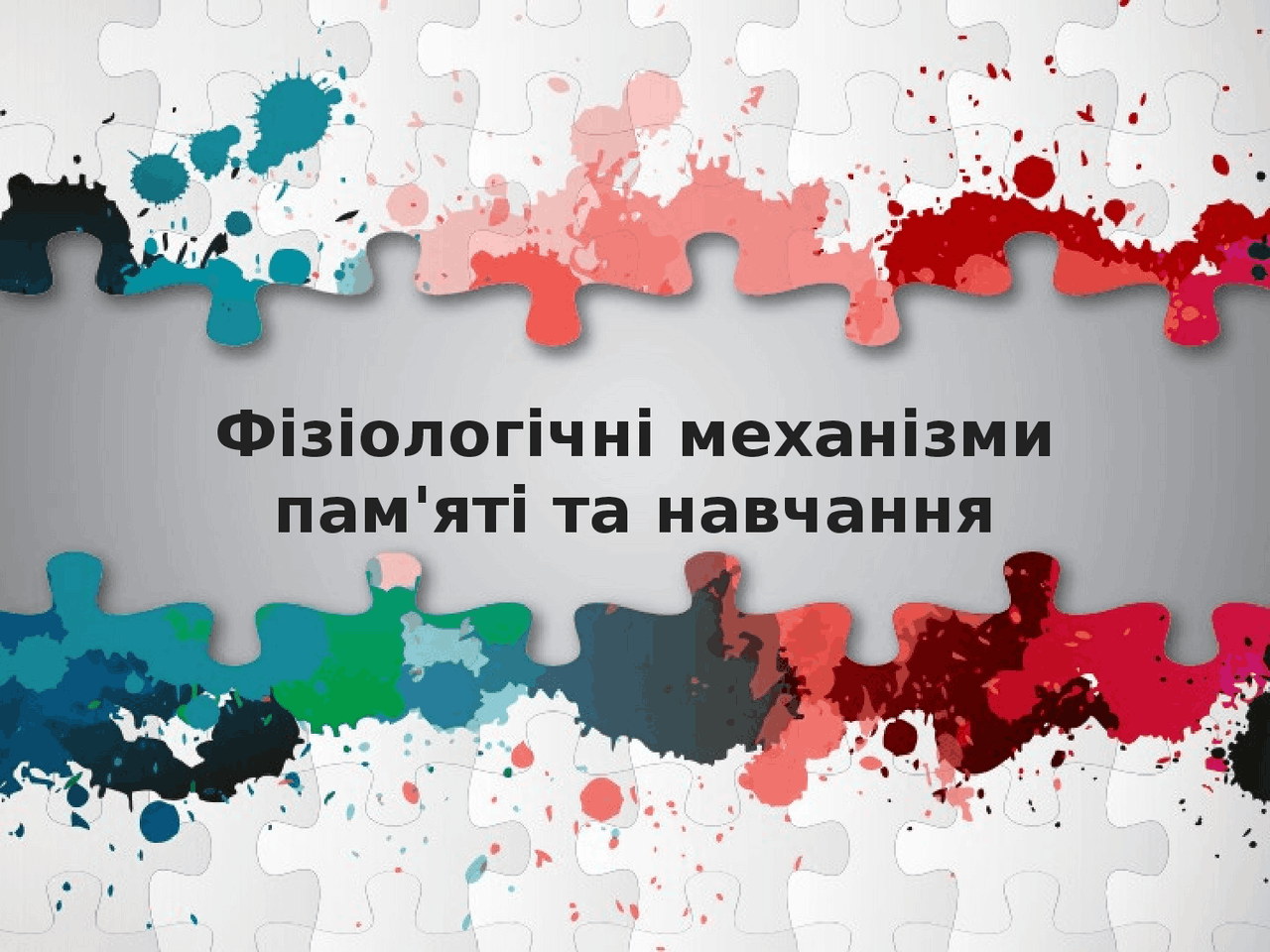 Психофізіологія сну
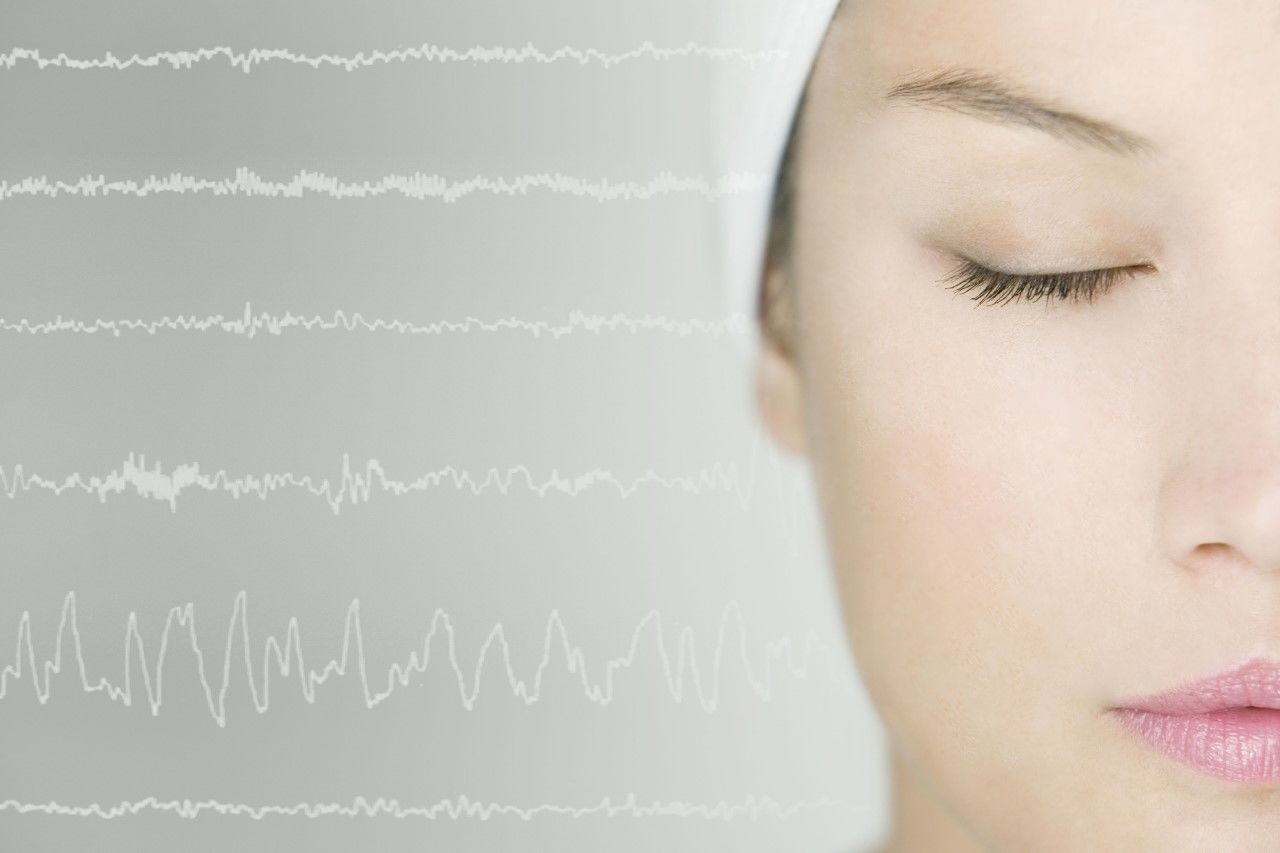 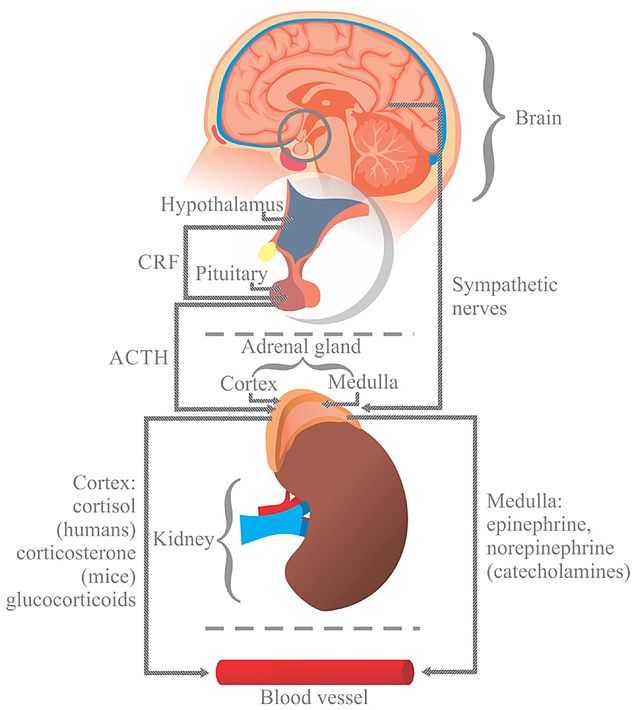 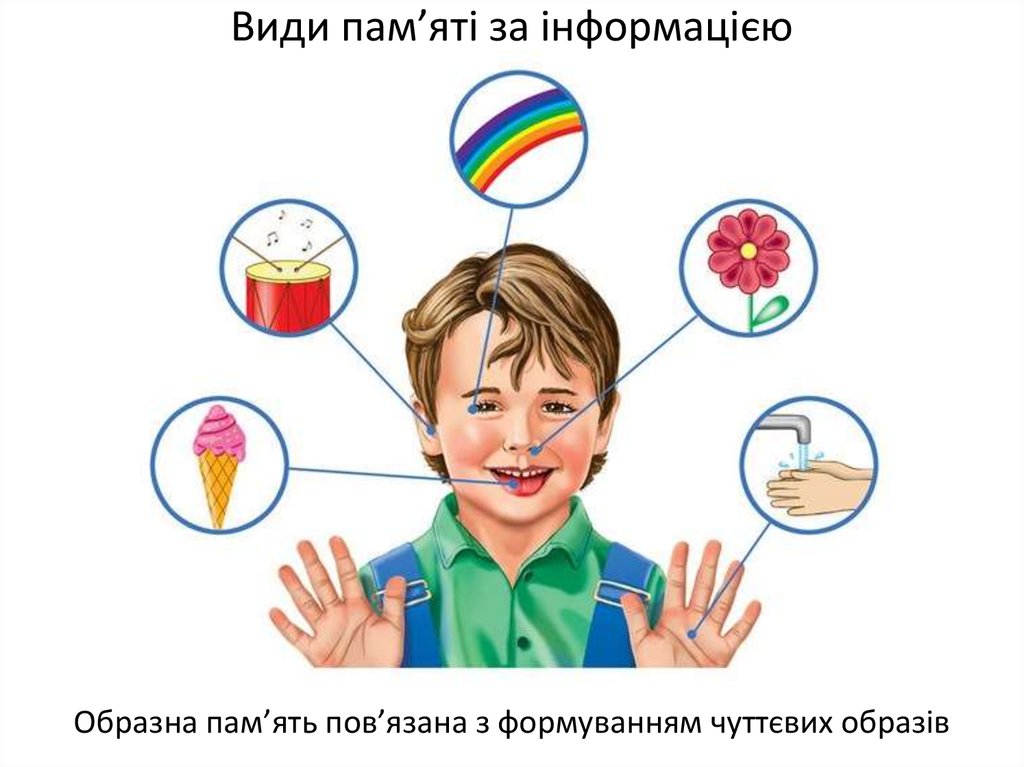 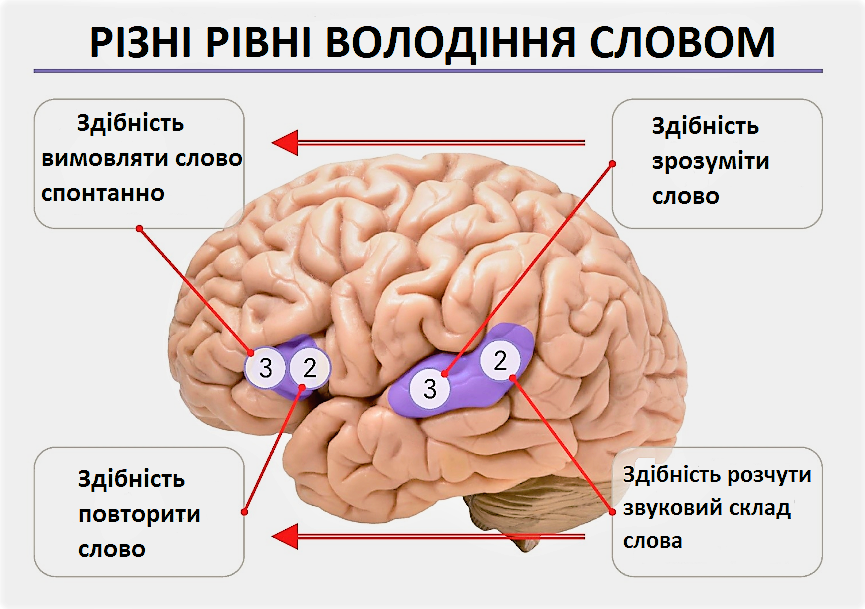 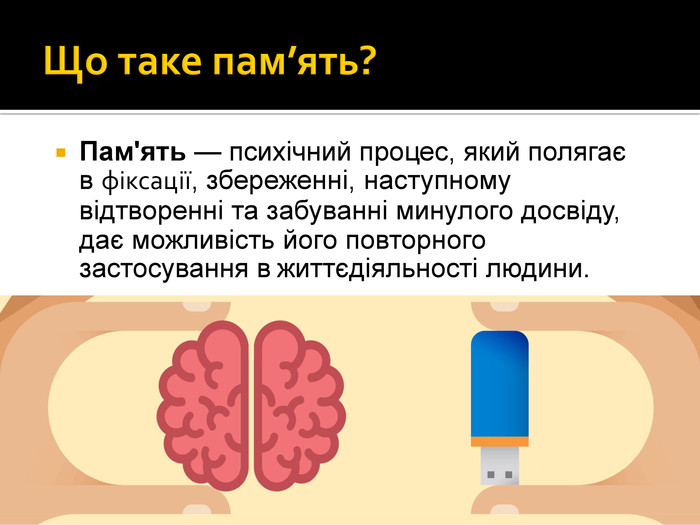 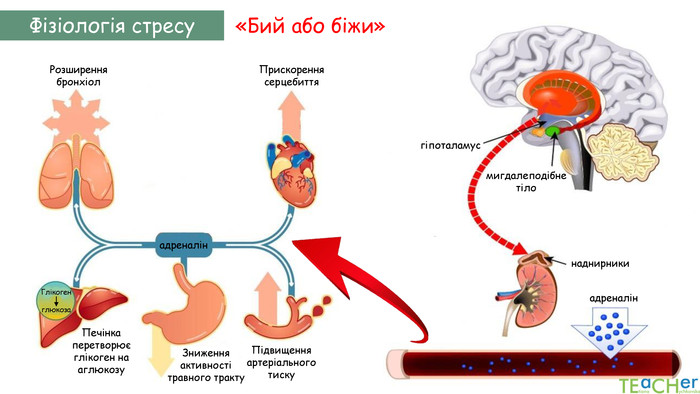 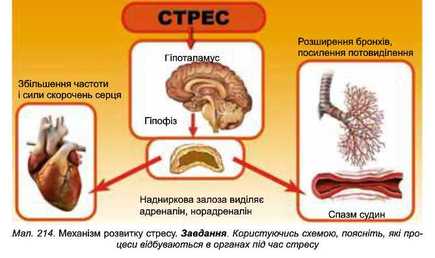 Дякую за увагу